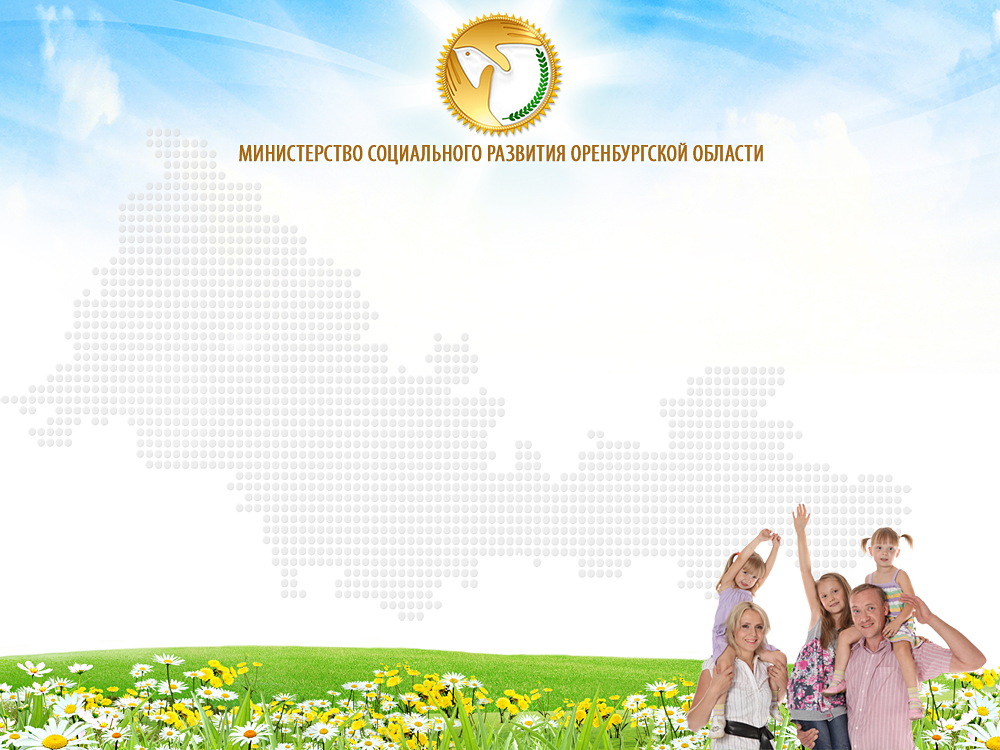 МЕРЫ СОЦИАЛЬНОЙ ПОДДЕРЖКИ МНОГОДЕТНЫХ СЕМЕЙ
ОРЕНБУРГ
2018
ФИЛИАЛ ЦЕНТРА СОЦИАЛЬНОЙ ПОДДЕРЖКИ НАСЕЛЕНИЯ ПО МЕСТУ ЖИТЕЛЬСТВА
КОМПЛЕКСНЫЙ ЦЕНТР СОЦИАЛЬНОГО ОБСЛУЖИВАНИЯ НАСЕЛЕНИЯ ПО МЕСТУ ЖИТЕЛЬСТВА
Бесплатное предоставление земельных участков
Ежемесячное пособие на ребенка в размере 345,0 руб.; на детей одиноких матерей - 690 руб.; на детей, родители которых уклоняются от уплаты алиментов, а также на детей военнослужащих, проходящих службу по призыву 517,50 руб.; на ребенка с 1,5 до 3 лет 862,50 руб.
Назначается на детей в семьях со среднедушевым доходом, не превышающим 110 процентов величины прожиточного минимума, установленного в области
Родители – граждане РФ, зарегистрированы в Оренбургской области не менее 10 лет. Члены семьи не должны иметь в собственности земельного участка, предназначенного для ИЖС
Региональный материнский капитал в размере 116,9 тыс. руб.
При рождении третьего ребенка или последующих детей
Оказание адресной социальной помощи на условиях заключения социального контракта
Единовременная материальная помощь семьям в размере 25,0 тыс. руб. на каждого родившегося ребенка
При одновременном рождении двух и более детей
Оказывается многодетным малоимущим семьям, проживающим в сельской местности
В семьях, среднедушевой доход которых не превышает среднедушевой денежный доход, установленный в области
Ежемесячное пособие в размере 5 398,0 руб. на третьего или последующих детей
Исходя из объема потребляемых коммунальных услуг, определенные по показаниям приборов учета, но не более нормативов их потребления
Бесплатное посещение один раз в месяц государственных учреждений культуры и искусства
Компенсация расходов на оплату коммунальных услуг в размере 30 процентов
Посещение театров – по заявкам
Посещение музеев – в дни, определенные для бесплатного посещения
Компенсация расходов за приобретенный проездной билет для обучающихся в общеобразовательных организациях (трамвай, троллейбус и автобус городских линий (кроме такси)
Бесплатный проезд на внутригородском транспорте
ДЛЯ РАБОТАЮЩИХ РОДИТЕЛЕЙ – ПО МЕСТУ РАБОТЫ
ДЛЯ НЕРАБОТАЮЩИХ – ФИЛИАЛ ЦЕНТРА СОЦИАЛЬНОЙ ПОДДЕРЖКИ НАСЕЛЕНИЯ ПО МЕСТУ ЖИТЕЛЬСТВА
Бесплатная выдача лекарств
При амбулаторном лечении детей в возрасте до 6 лет из многодетных семей (по рецепту врачей)
Медицинские и аптечные организации
Отмена транспортного налога
Одному из родителей в отношении легковых автомобилей с мощностью двигателя до 150 лошадиных сил, мотоциклов и других транспортных средств
Налоговый орган по месту жительства
Единовременное пособие при рождении ребенка
Право на пособие при рождении ребенка имеет один из родителей либо лицо его заменяющее (в случае рождения двух или более детей указанное пособие выплачивается на каждого ребенка)
Обеспечение школьной формой
Удешевление стоимости комплекта школьной формы
Общеобразовательные организации
Прием детей в дошкольные образовательные организации в первую очередь
Ежемесячное пособие на период отпуска по уходу за ребенком до достижения им возраста
1,5 лет
Для получения льготы предоставляется справка, подтверждающая статус многодетной семьи
Организации дошкольного образования
Размер ежемесячного пособия по уходу за ребенком составляет: для работающих родителей - 40% от среднего заработка; Для неработающих родителей: 3065,69 руб. – по уходу за первым ребенком; 6131,37 руб.– по уходу за вторым и последующими детьми
Получение социальной выплаты 
для приобретения или 
строительства жилья
В соответствии с Положением о предоставлении социальной выплаты многодетным семьям для приобретения или строительства жилья
Администрация муниципального образования по месту жительства